Chapter 15: Real-world research
Scientific Inquiry in Social Work
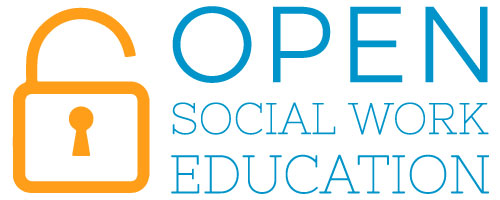 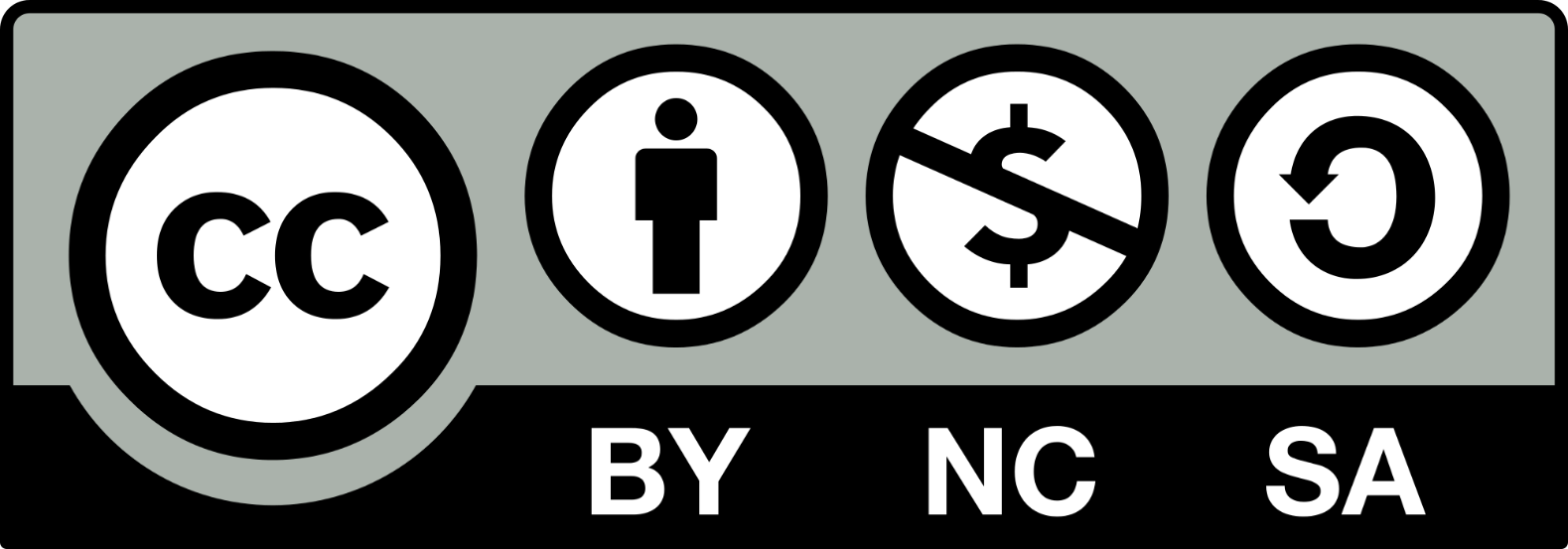 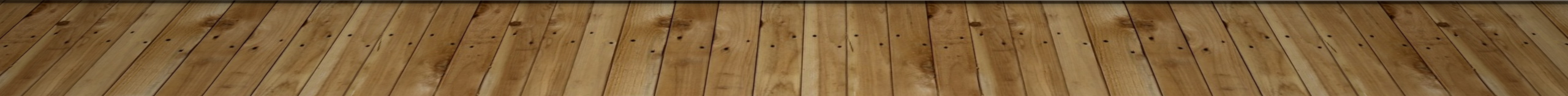 Methods Section Notes
You must remove any reference to "I", "me" throughout the whole paper.   Instead talk about the study itself or "this research proposal".
Be sure to include an example of your data collection instrument in an appendix for the final paper
It can be a link to the full survey and or you can attach the whole instrument. 
Single subject = one participant compared to themselves
Group design = compare data from multiple participants to each other or to different groups
We can't show or definitely state causality....but you can say the study will help to explain or help to shed light on the potential effectiveness.
Chapter Overview
The previous chapters have focused on how social work use social science research methods to understand the world. 
Social workers in practice may not always conduct research, but they still must use research skills to help their clients. 
This chapter will review three approaches to research that social workers will use while in practice.
Evaluation research
Single-subjects design
Action research
Evaluation Research
How effective are our programs/policies?
Inputs: clients, customers, people, etc.
Program process: activities that constitute the program or intervention
Outputs: direct products (# clients served, staff trained, reports, etc.)
Outcomes: impact of program process
Stakeholders: individuals and groups with interest in program

Inputs -> Program Process -> Outputs -> Outcomes
Activity #1
Let’s walk through a program you may not like: Drug testing people who receive TANF
What is the Social problem?
What is the target population?
Assumptions about causes of the social problem and interventions needed
Given the interventions of drug testing
What do you need in order to implement this intervention (inputs)
What does this intervention look like in practice (activities)
What will this intervention produce (outputs)
What do you hope will change as a result of this intervention (outcomes)
Research for Practitioners
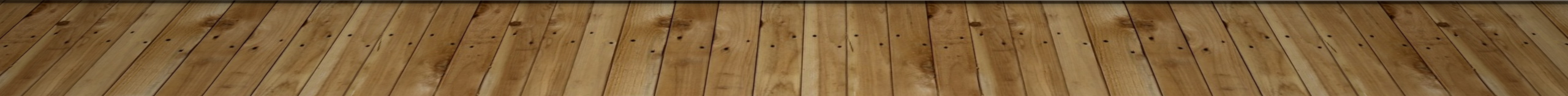 Single-Subjects Design
Repeated measurement of a dependent variable over time
Baseline: period before the intervention during which a pattern emerges
Stable line, trend (down or up), cycle
Treatment: intervention done by clinician
Graphing: x-axis= time; y-axis= dependent variable
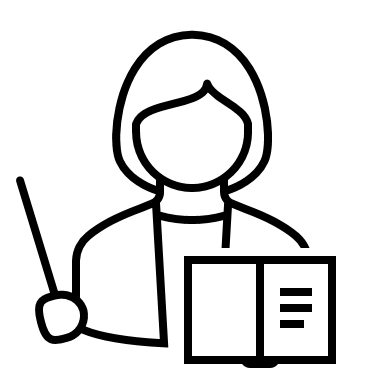 What’s wrong with me?
What treatment would you use?
How would you know it worked?
Single-Subjects Design (continued)
What’s wrong with me?
What treatment would you use?
How would you know it worked?
Single-Subjects Designs
Only one subject compared to themselves 	
(Different than group design where comparisons are made between subjects)
Usually A-B design
A= Baseline measurement   B= Intervention
A-B-A design
Measurement continues after intervention – Baseline, intervention, second measurement
A-B-A-B design
Baseline measurement, intervention, second measurement, intervention
Activity #2
Create a case scenario in which you would use a single subjects design.
What presenting issue does your client have?
How will you measure changes in that issue?
Which design would you use?  
What are some strengths and limitations of that design?
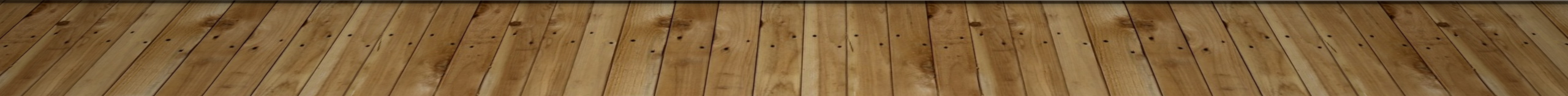 Action research
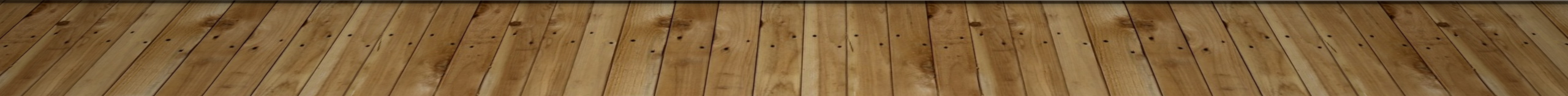 What are the primary requirements for experimental study design?
Pre/post measurement of an intervention
Random assignment and a control group
Over 100 participants
Longitudinal data collection

(#2) This benefits the study by allowing researchers to generalize to the larger study population.  Any sampling that include randomization is a form of probability sampling.
Review
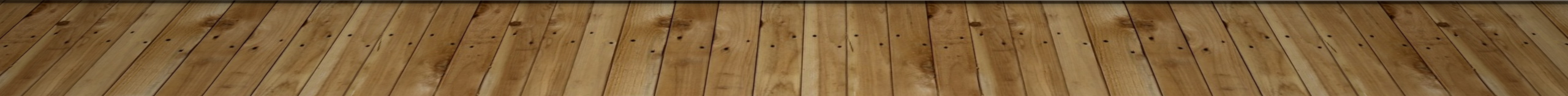 Random Assignment vs. Random Selection
Random selection = study participants are selected at random from the study population for inclusion in the study
Random assignment = essential to experimental or classical study design; study participants are assigned to the treatment or control group using a random procedure.
“Random” means everyone has an equal chance of being in the treatment or control group.
Random assignment increases internal validity.
Random selection ensures external validity and allows the researcher to generalize to the larger population.
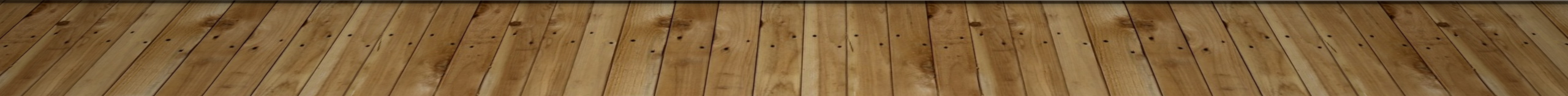 Random Selection and random assignment exampleGold standard
Example:
A researcher gets a list of all students enrolled at a particular school (the population).  Using a random number generator, the researcher selects 100 students from the school to participate in the study (the random sample created using random selection).  All students’ names are placed in a hat and 50 are chosen to receive the intervention (the treatment group), while the remaining 50 students serve as the control group.  This design uses both random selection and random assignment.
Nominal
Ordinal
Interval/Ratio

In most social research the data analysis involves three major steps, done in roughly this order:
Cleaning and organizing the data for analysis (Data Preparation)
Describing the data (Descriptive Statistics): Mean, Median, Mode, Range
Testing Hypotheses and Models (Inferential Statistics)
a. T--tests to compare averages
b. Cross-tabs
Levels of Measurement & Data Analysis